Toimialarakenne seutukunnittain 2021
1
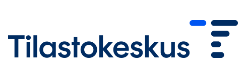 7.12.2023